Introduction to Forces
Information
Developing and Using Models
2. Cause and Effect
What is a force?
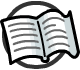 Forces are everywhere and anywhere that two objects are interacting. Whenever you push, pull, stretch, squash, lift or throw an object, you are exerting a force.
Forces can act to change the speed of an object, the direction it is moving in, or its shape.
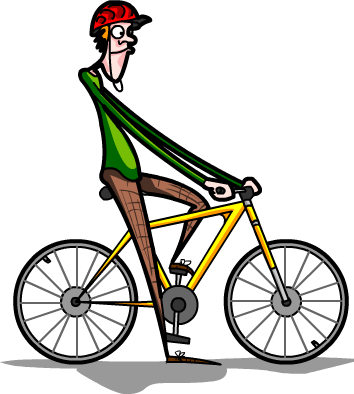 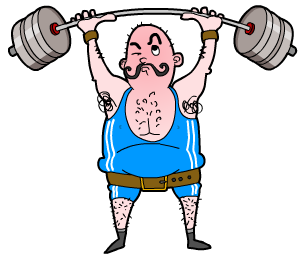 Forces can be divided into two categories: contact forces and non-contact forces.
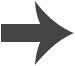 [Speaker Notes: Teacher notes
When one object pushes or pulls another, it exerts a force. Forces are measured in newtons (N). 

For more information about forces causing an object to change speed or direction, please refer to the Newton’s First Law of Motion presentation. For more information about forces changing the shape of an object, please refer to the Elasticity presentation.]
Forces are vectors
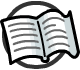 Forces are vectors. This means that they have a direction as well as magnitude (size).
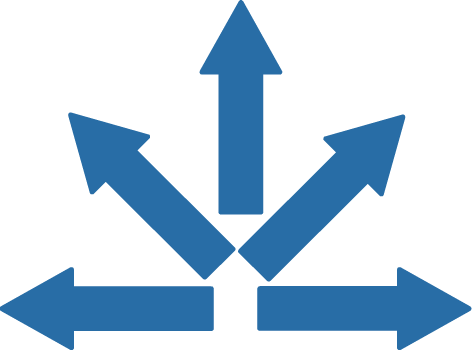 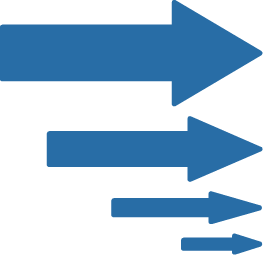 These forces all act in the same direction, but have different magnitudes.
These forces have the same magnitude, but act in different directions.
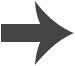 [Speaker Notes: Teacher notes
For more information about forces as vectors, please refer to the Resultant Forces presentation.]
Combining forces
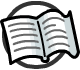 Imagine a book placed on a desk.
The book has mass, so there is a downwards force from the book on the table as a result of gravity.
force from desk on book
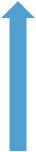 The desk reacts with a normal contact force that exactly balances out the gravitational force.
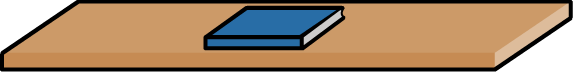 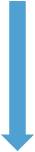 force from book on desk
Both forces have the same magnitude, but are acting in opposite directions. They cancel each other out, resulting in a net force of zero.
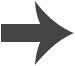 [Speaker Notes: Teacher notes
You could highlight that, because the resultant force is zero, the book remains stationary and nothing changes.

For more information about combining forces, please refer to the Resultant Forces presentation. For more information about equal and opposite forces, please refer to the Newton’s Third Law of Motion presentation.]
Contact forces
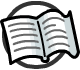 Forces can be divided into two categories: contact forces and non-contact forces. Contact forces are forces that can only occur between objects that are physically touching.
Examples of contact forces include:
friction
air resistance
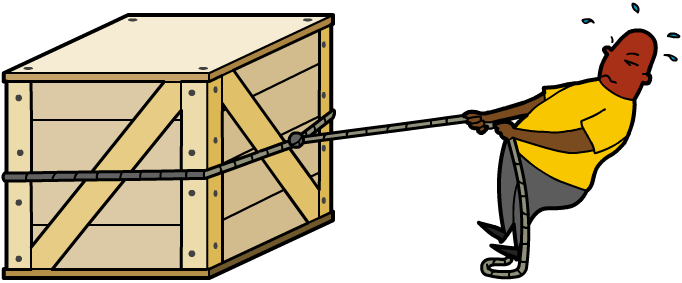 tension
the normal contact force.
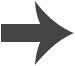 [Speaker Notes: Teacher notes
Contact forces are caused by the electric force acting on a microscopic scale.

For more information about frictional forces and how contact forces are caused by the electric force, please refer to the Friction and Electric Fields presentations respectively.]
Non-contact forces
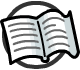 Non-contact forces are forces that can act on objects even when they are not physically touching.
Examples of non-contact forces include:
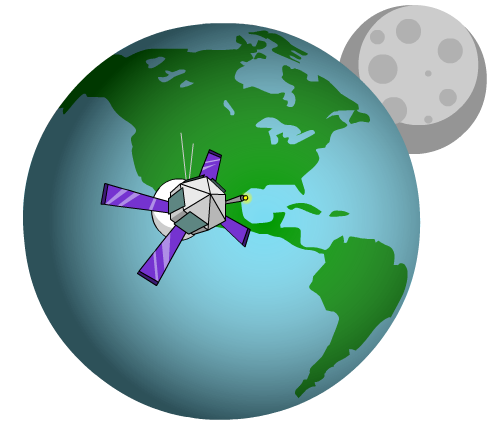 the gravitational force
the electric force
the magnetic force.
These forces can be explained by the idea of fields.
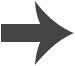 [Speaker Notes: Teacher notes
For more information about the gravitational, electric and magnetic forces, please refer to the Gravity, Electric Fields and Magnetism presentations respectively.]
Contact and non-contact forces
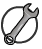 Contact forces occur between objects that are physically touching. Non-contact forces occur between objects that are physically separated.
This is a force diagram of a block sliding down a slope. What are the three forces drawn in the diagram?
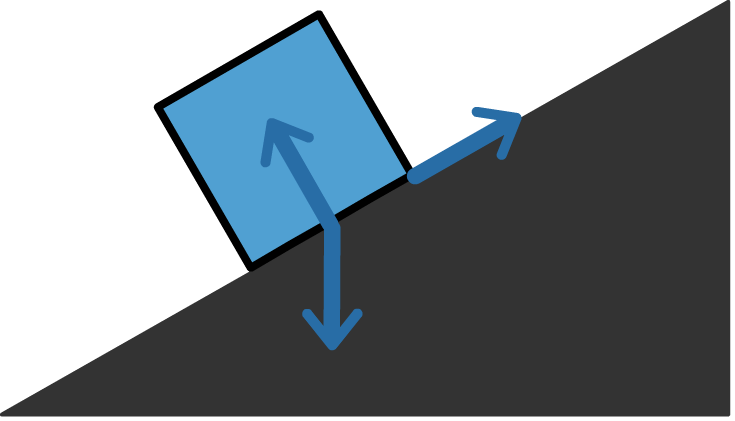 Normal force is an example of a contact force. It is the reactive force of the slope on the block. It is called normal because it acts at 90° to the surface.
normal
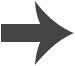 [Speaker Notes: This slide covers the Science and Engineering Practice:
Developing and Using Models: Use a model to provide mechanistic accounts of phenomena.]
Contact and non-contact forces
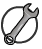 Contact forces occur between objects that are physically touching. Non-contact forces occur between objects that are physically separated.
This is a force diagram of a block sliding down a slope. What are the three forces drawn in the diagram?
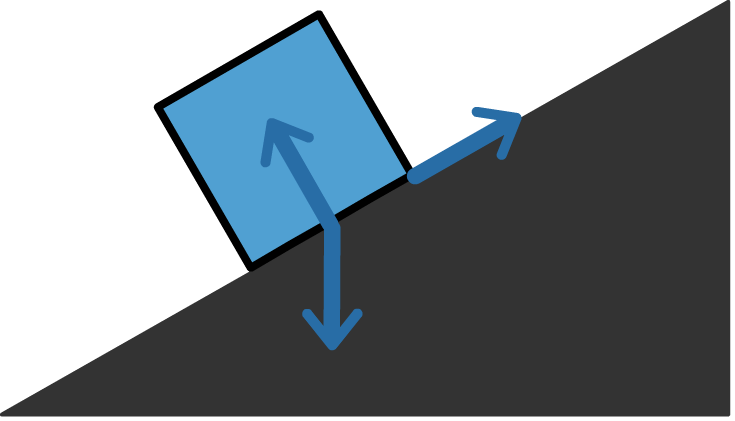 Friction is another example of a contact force. It is a resistive force that opposes movement and occurs when two surfaces try to slide past each other.
friction
normal
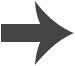 [Speaker Notes: This slide covers the Science and Engineering Practice:
Developing and Using Models: Use a model to provide mechanistic accounts of phenomena.]
Contact and non-contact forces
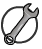 Contact forces occur between objects that are physically touching. Non-contact forces occur between objects that are physically separated.
This is a force diagram of a block sliding down a slope. What are the three forces drawn in the diagram?
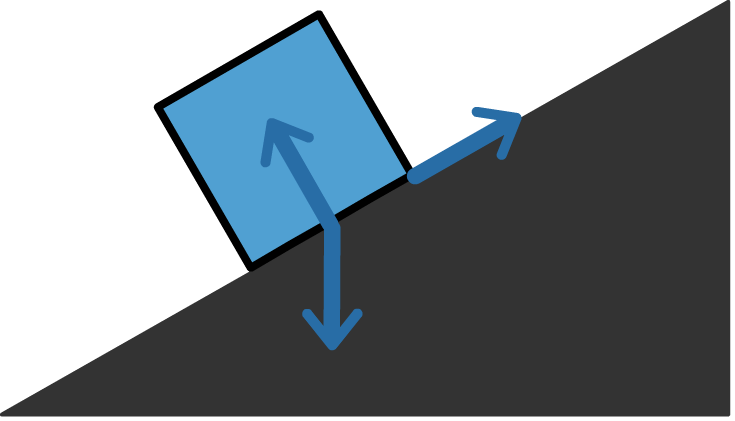 Weight, or gravitational force is an example of a non-contact force. Gravitational forces are attractive and occur between masses.
friction
normal
weight
[Speaker Notes: This slide covers the Science and Engineering Practice:
Developing and Using Models: Use a model to provide mechanistic accounts of phenomena.]